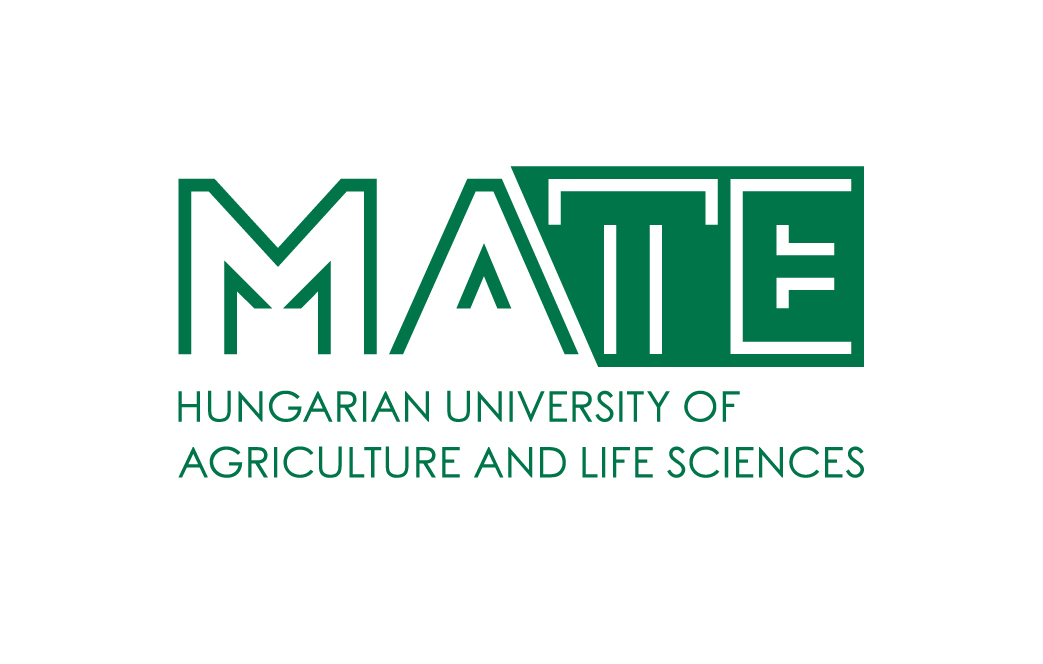 TITLE
AUTHOR(S)
Affiliation (+email)
Results and conclusion
Introduction
Tables and Figures
Material and method